Cleft Lip/ Palate
Starring Eamon
Labor Day 2006
September 4, 2006,  Eamon Lane Franks-Cassidy was born.  
He weighed 5lbs 7oz and was born 3 1/2 weeks early.
We brought him home 09/06/2006
Sent to Children’s Hospital 09/08/2008
Had a feeding obturator made while @ Children’s by Dr. Meredith Harris
Specialized Bottle
Haberman/ Special Needs Bottle
1st Surgery:  Lip Repair @ 3 months
Day of surgery, waiting to go back to the operating room.  Happy Baby!
After Lip Surgery in the Hospital
VERY MAD BABY! (Left)Just out of surgery  (Right) An hour after surgery
At home after lip surgery
This was all he could smile for a week.  His poor face was so swollen!
Life In-Between
2nd Surgery:  Palate Repair
2nd Palate Surgery Extra Day
Our boy decided not to eat, so they wouldn’t let us out of the hospital!
[Speaker Notes: He wouldn’t eat for a week.  We were STILL writing down every ounce that he drank and ate.  He almost ended up in the hospital again because he wouldn’t eat.  The second week was a little better and the third week was a lot better.]
Life In-Between
Eamon’s 4th Birthday
Nasoendoscopy
Long, skinny tube with a camera at the end that    			goes UP THE NOSE!
3rd Surgery:  Tonsillectomy & Adenoidectomy
3rd Surgery Recovery
He complained of pain for 14 days.
4th Surgery Furlow & Sphicteroplasty
Before Surgery Visits
More Visits
Time to get Mom & Dad Prepped
Recovery Room After Surgery
Private Room
Lots and LOTS of popsicles!
We had to melt popsicles for him to eat.  We also had to blend all his food for 3 weeks.  NO SOLIDS for THREE WEEKS!
Day One After Surgery
Cleft Palate Team
Plastic Surgeon, Ears, Nose & Throat Surgeon, Oral Maxillary Surgeon, Orthodontist, Dentist, Geneticist, Social Worker, Speech –Language Pathologist, Audiologist, Pediatrician
Until the Next Surgery…
Giving to Others in Need
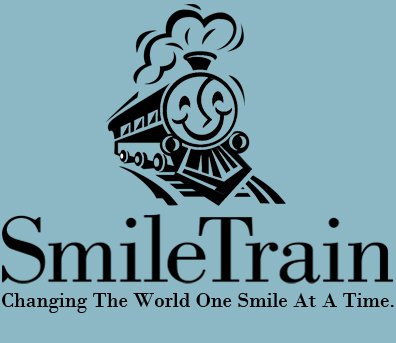 Other Countries
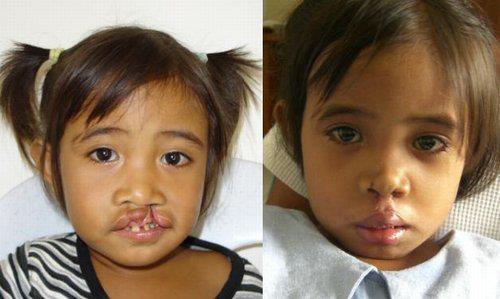 Famous Person w/ Cleft Palate
Guess Who?
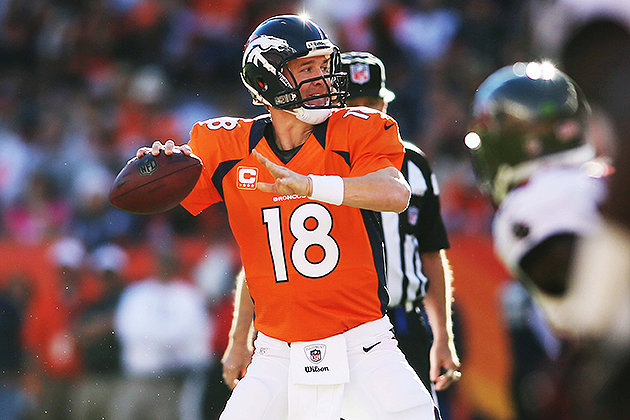 Peyton Manning!